Объём прямоугольного параллелепипеда(5 класс)
Автор: Щербакова Т.П., учитель математики МБОУ СШ №1
Архангельск,
2015 г.
Объём
V = a b c
длина
дм
ширина
высота
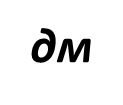 дм
V =
V =
3
дм
Объём
V =
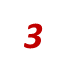 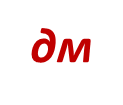 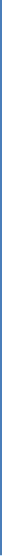 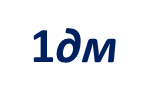 1
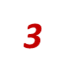 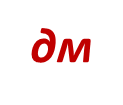 1дм
1дм
Объём
V = a b c
a=
дм
высота
b=
ширина
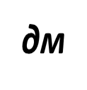 длина
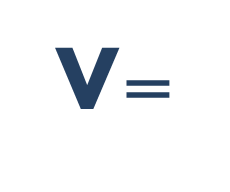 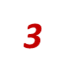 c=
V=
дм
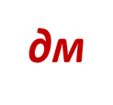 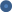 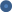 Объём прямоугольного параллелепипеда 
равен 
произведению  трёх его измерений